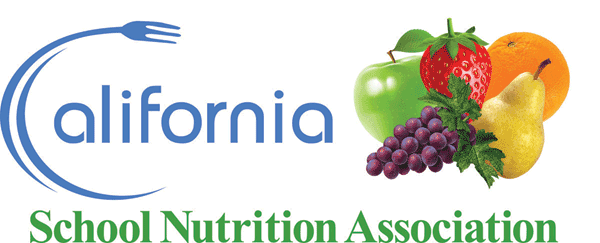 Title
Sub-Title
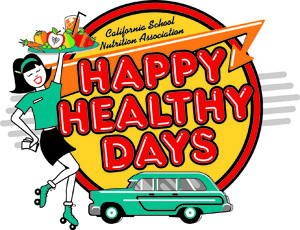 CSNA’s  65th Annual Conference
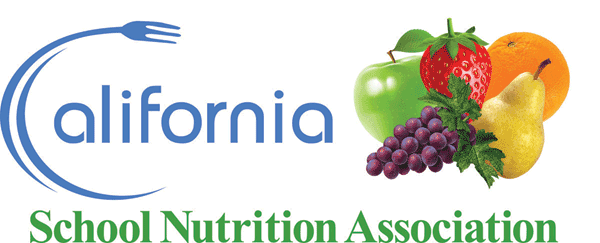 Title
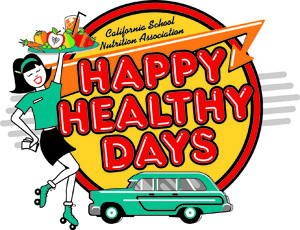 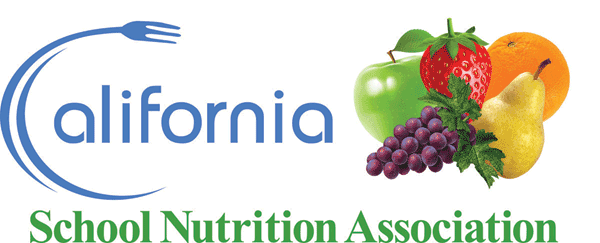 Title
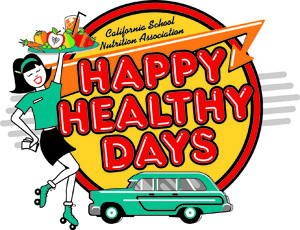 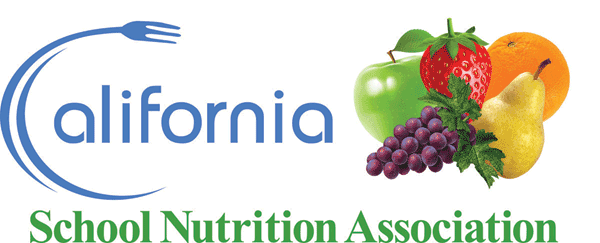 Title
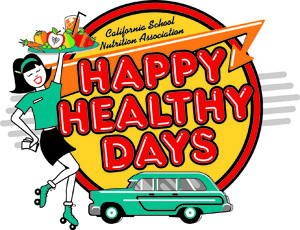 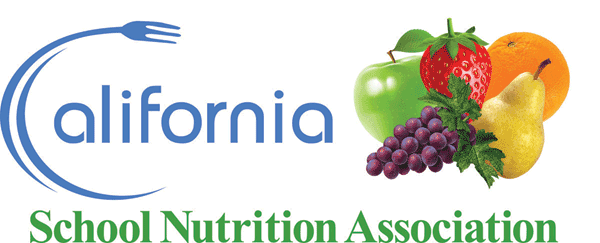 Title
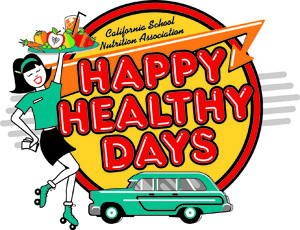 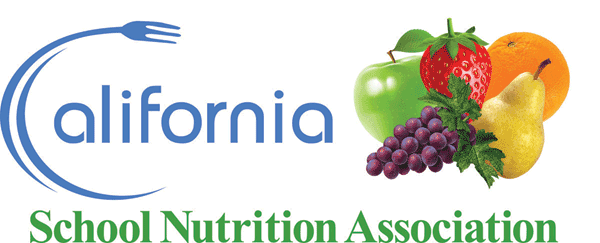 Title
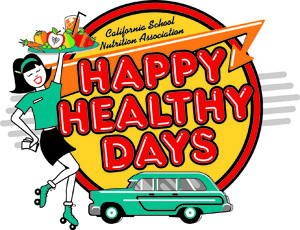 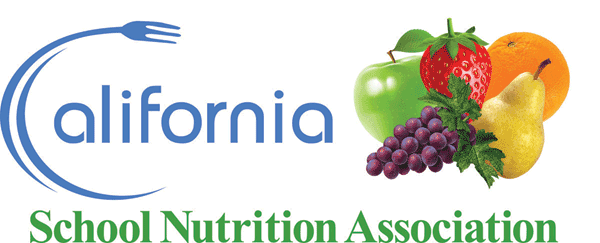 Title
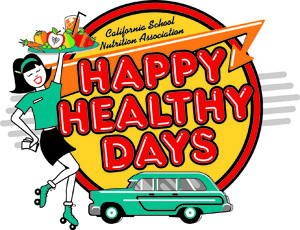 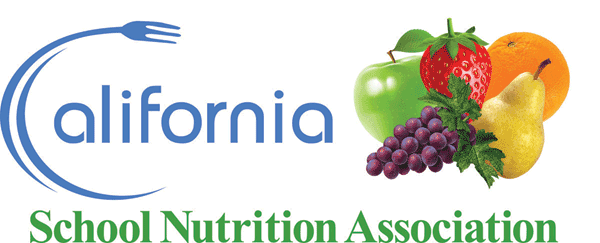 Title
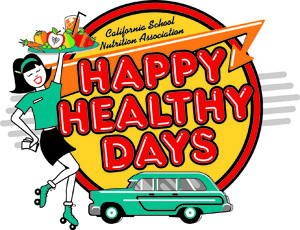 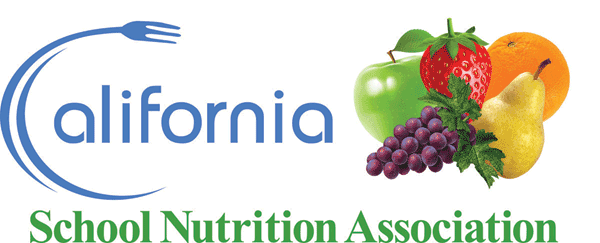 Title
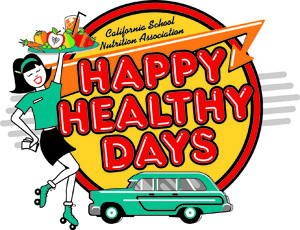 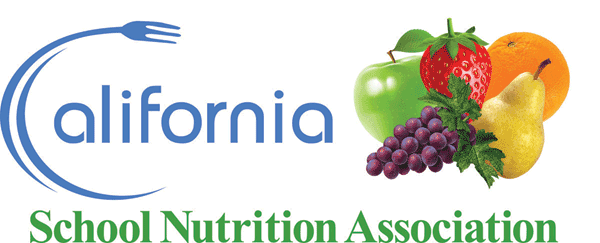 Title
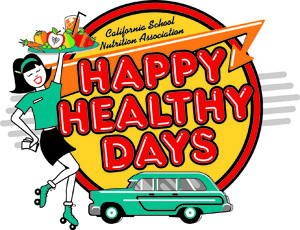